High Power Double-Clad Fiber Laser
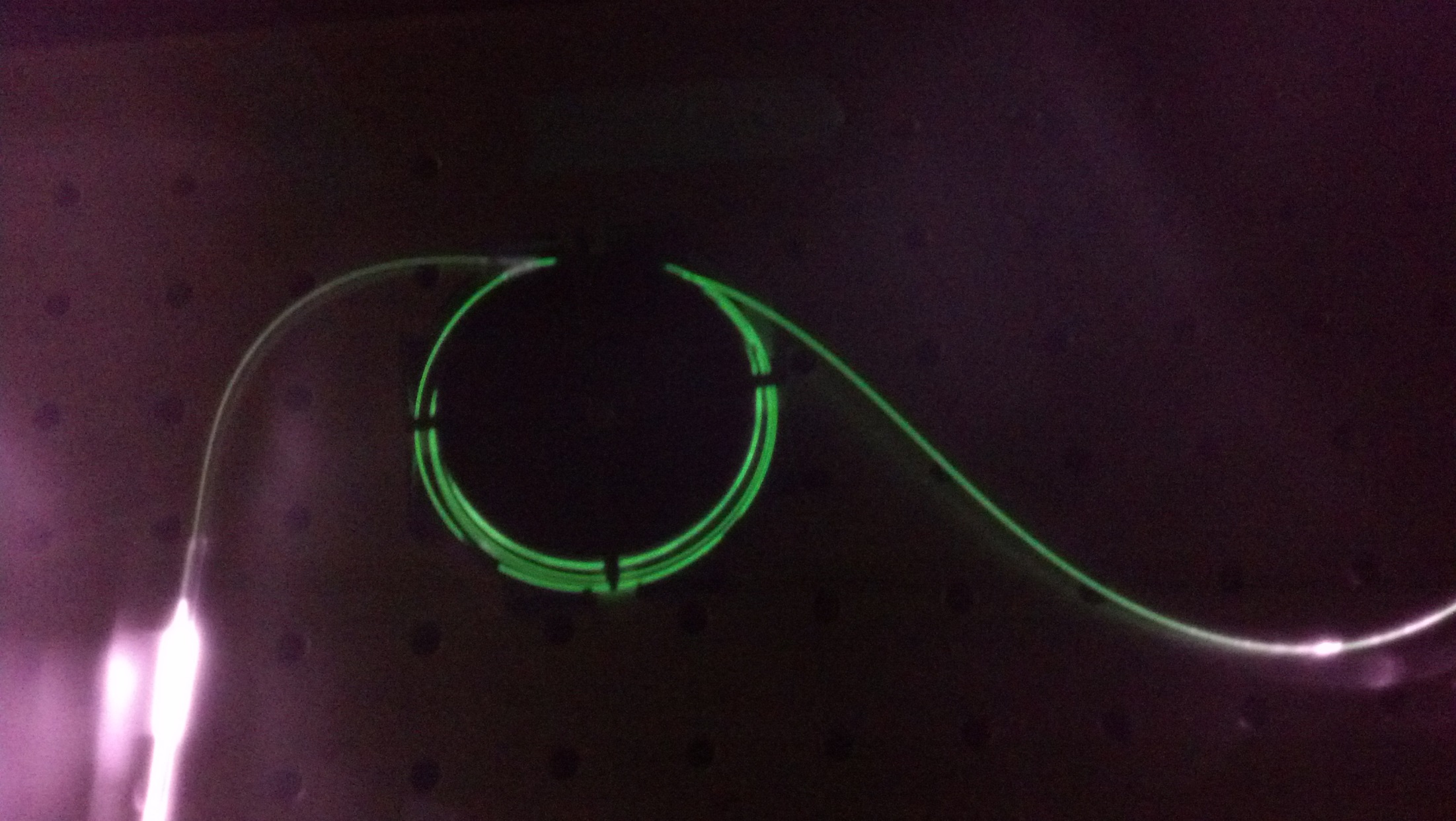 Matt Ruby & Colin Diehl
Single-mode Fiber
High Beam Quality
Low Propagation Loss
Lower Power Pump
Expensive
Multimode Fiber
Higher Power Pump
Inexpensive
Poor Beam Quality
High Propagation Loss
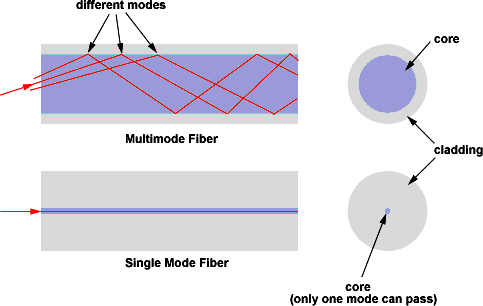 Double-Clad Fiber
Laser light propagates in single-mode core
Pump light propagates in inner cladding
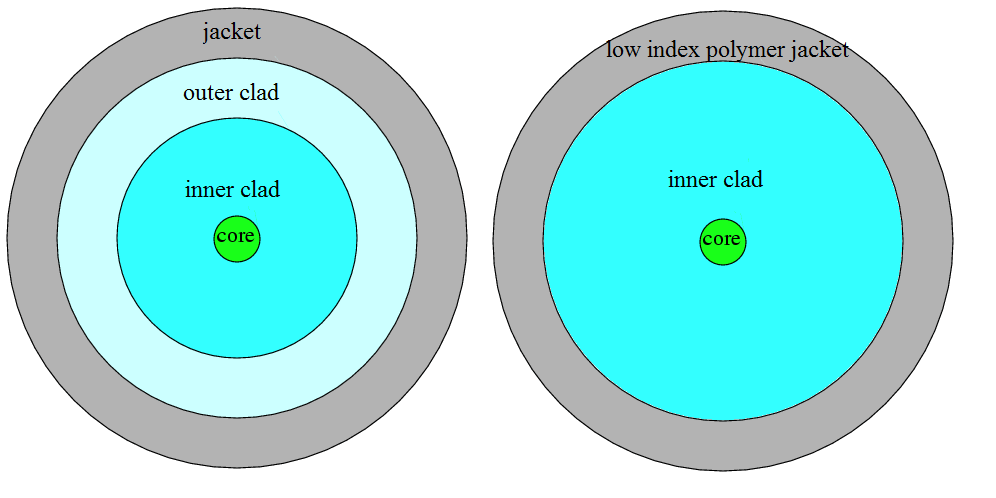 Laser Construction
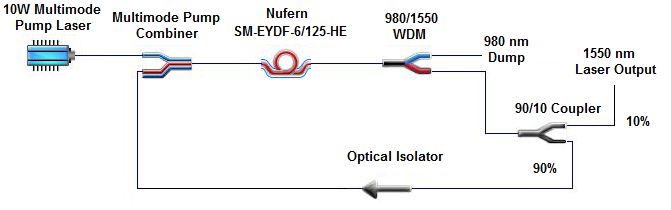 Erbium-Ytterbium Co-Doped Fiber
Erbium-Ytterbium co-doped gain medium
980 nm pump laser

Radiationless decay
Stimulated emission of 1550 nm
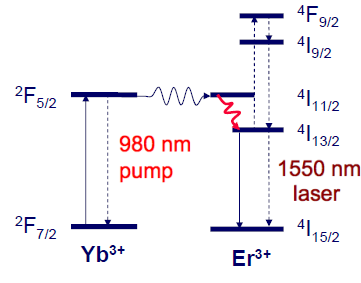 Box Layout
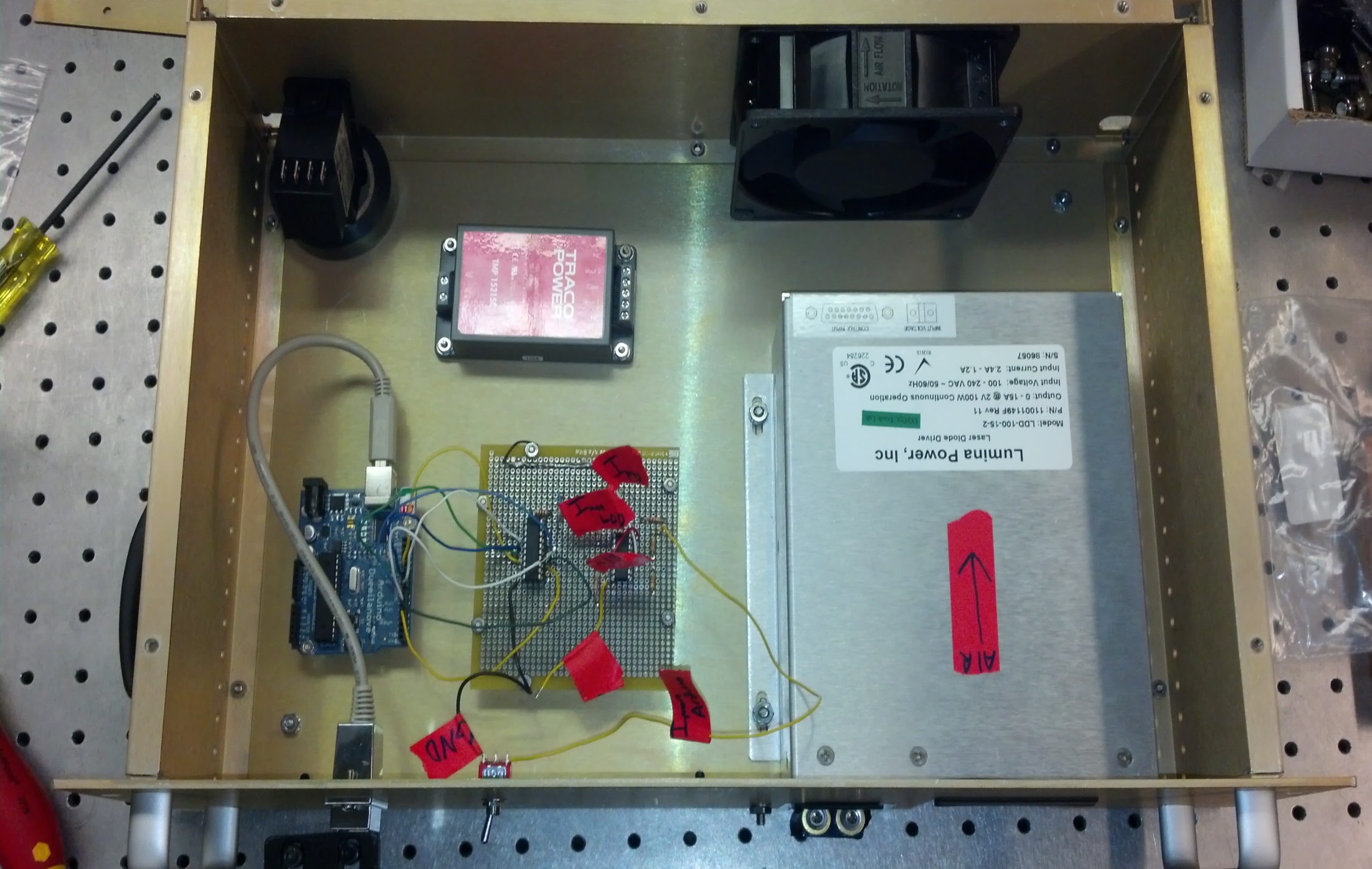 Box Layout
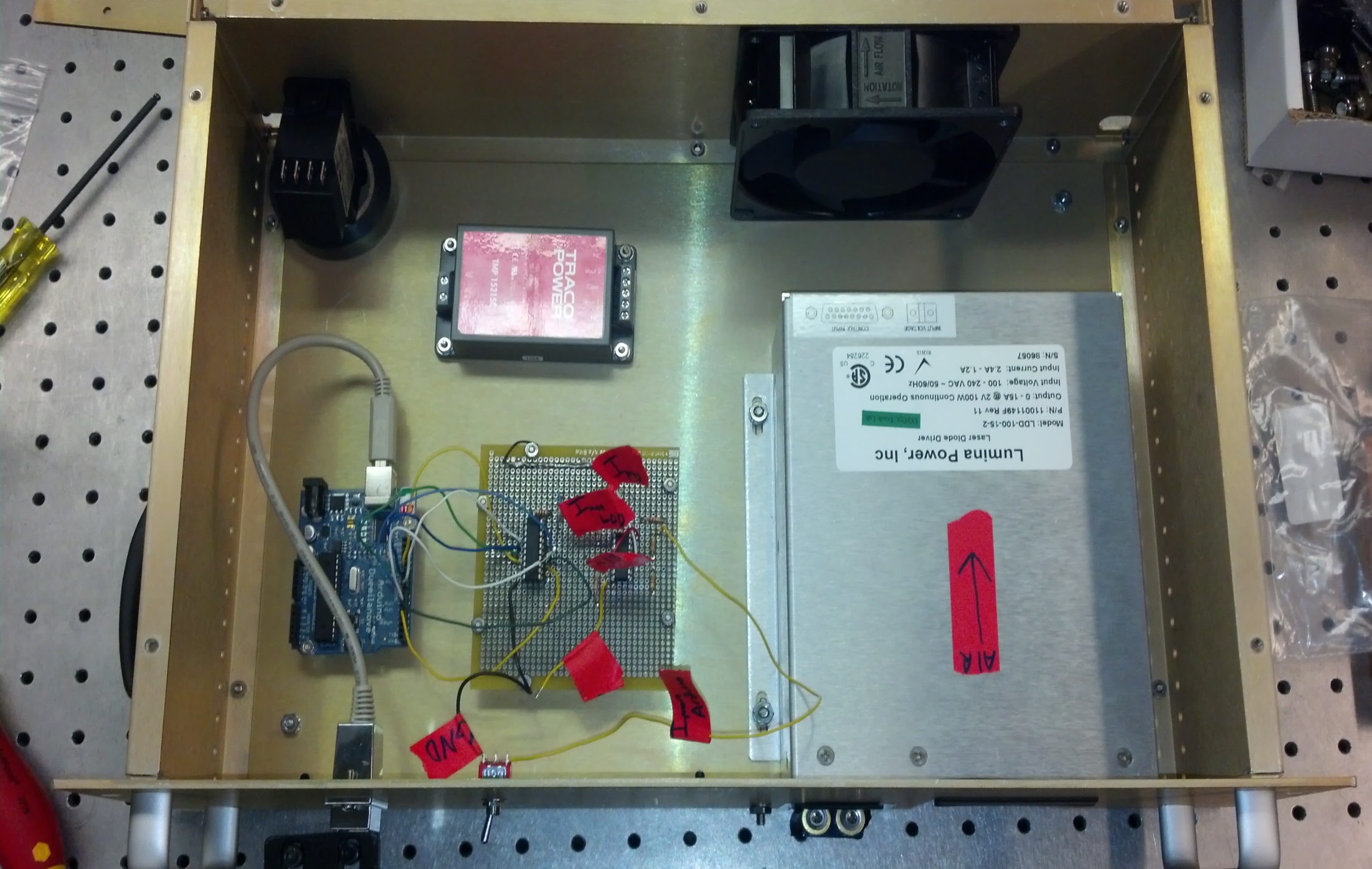 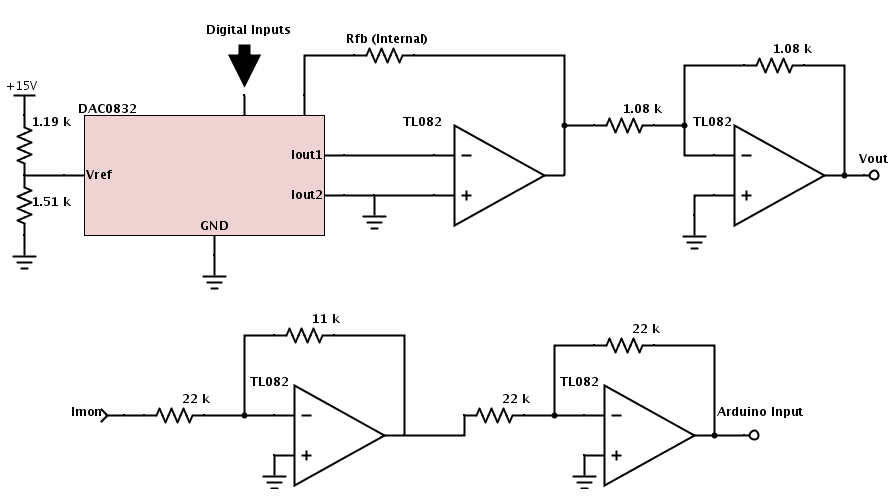 Box Layout
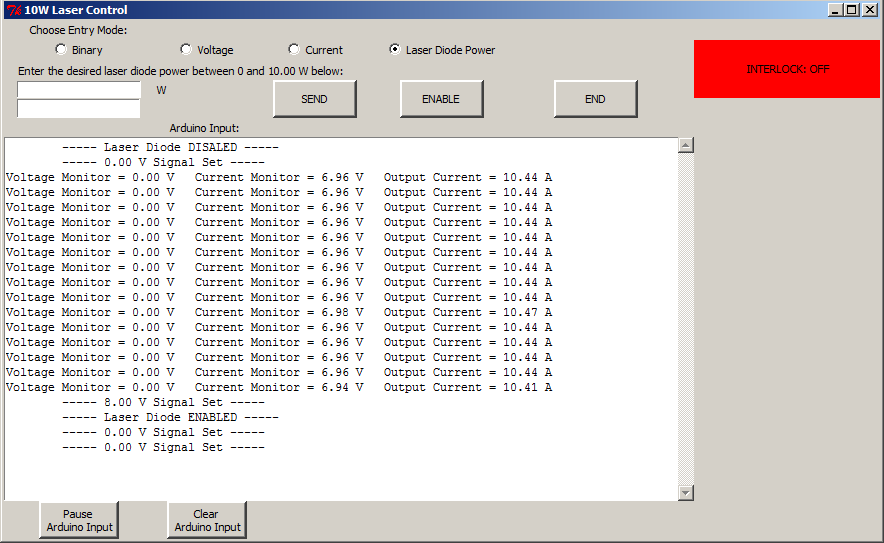 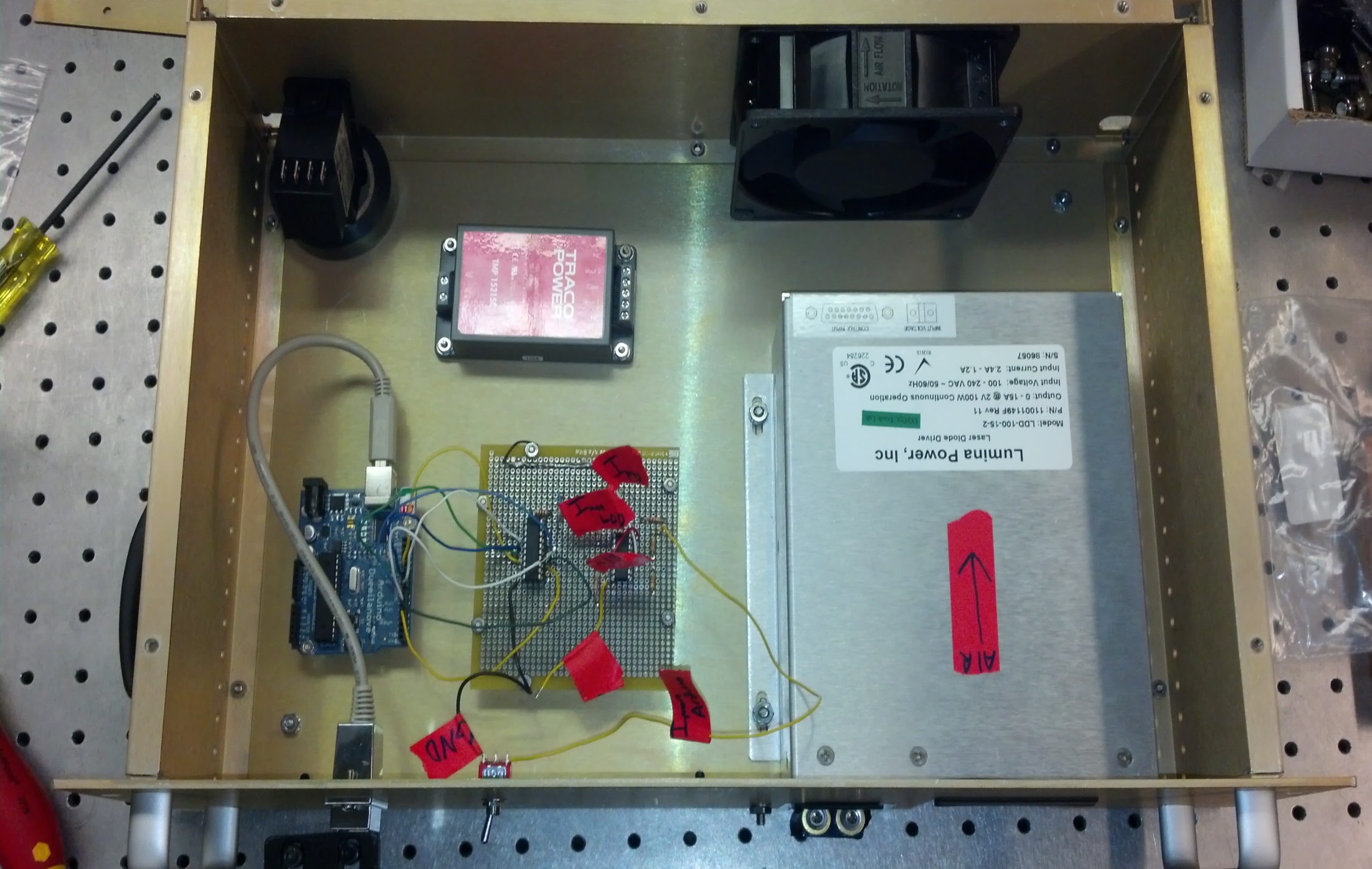 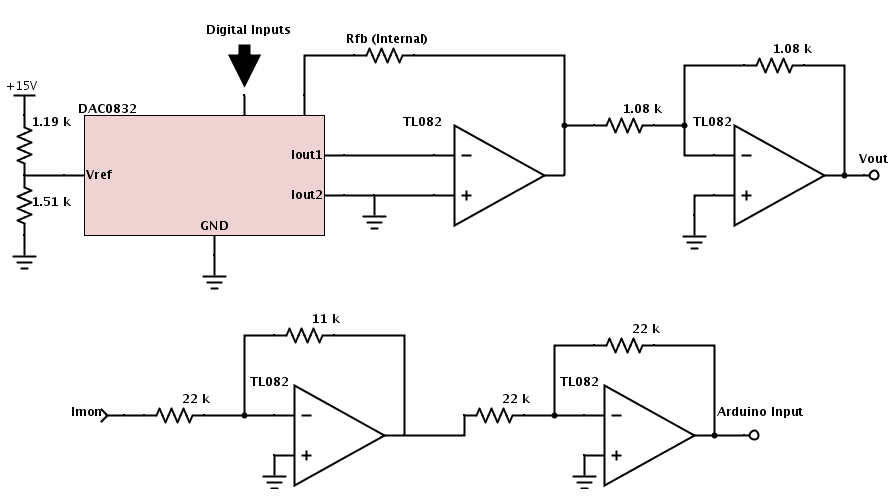 Laser Construction
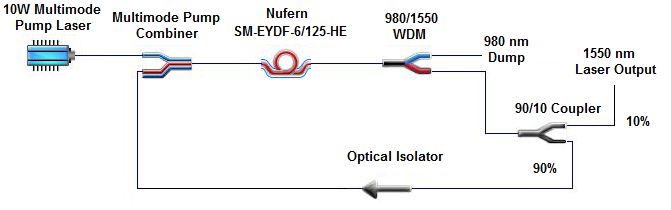 Output Power
1.5 m EYDF     90/10 Coupler
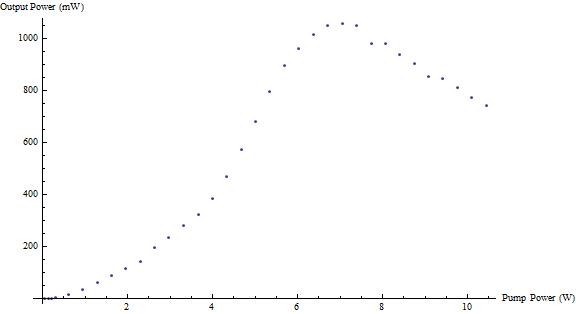 New Laser Construction
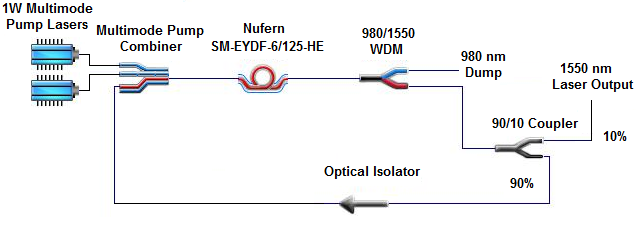 Output Power
3 m EYDF     90/10 Coupler
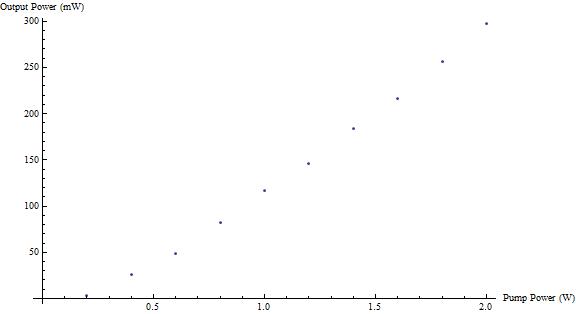 Laser Spectrum
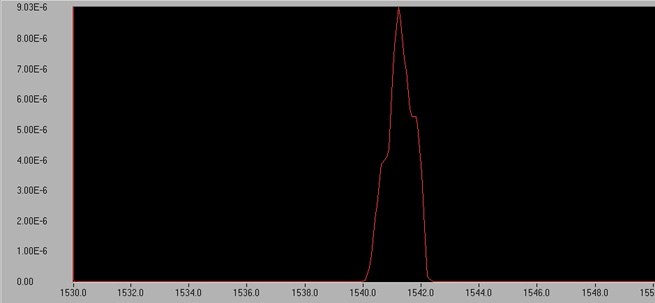 Laser Self Pulsing
Pulsing condition
Low pump power 
When the pump is not able to maintain a complete population inversion, then the gain medium acts like a saturable absorber.
Long cavity length 
When the cavity length is long the light pulse will have more time till it is fed back into the gain medium, allowing the pump time to start saturating the gain medium again.
Evidence of Self Pulsing
Our laser has the right specs for self pulsing
Long erbium fiber ~ (3m)
Very long cavity ~ (12.5m)
Output @ 1540nm and 975nm /w 500mW pump
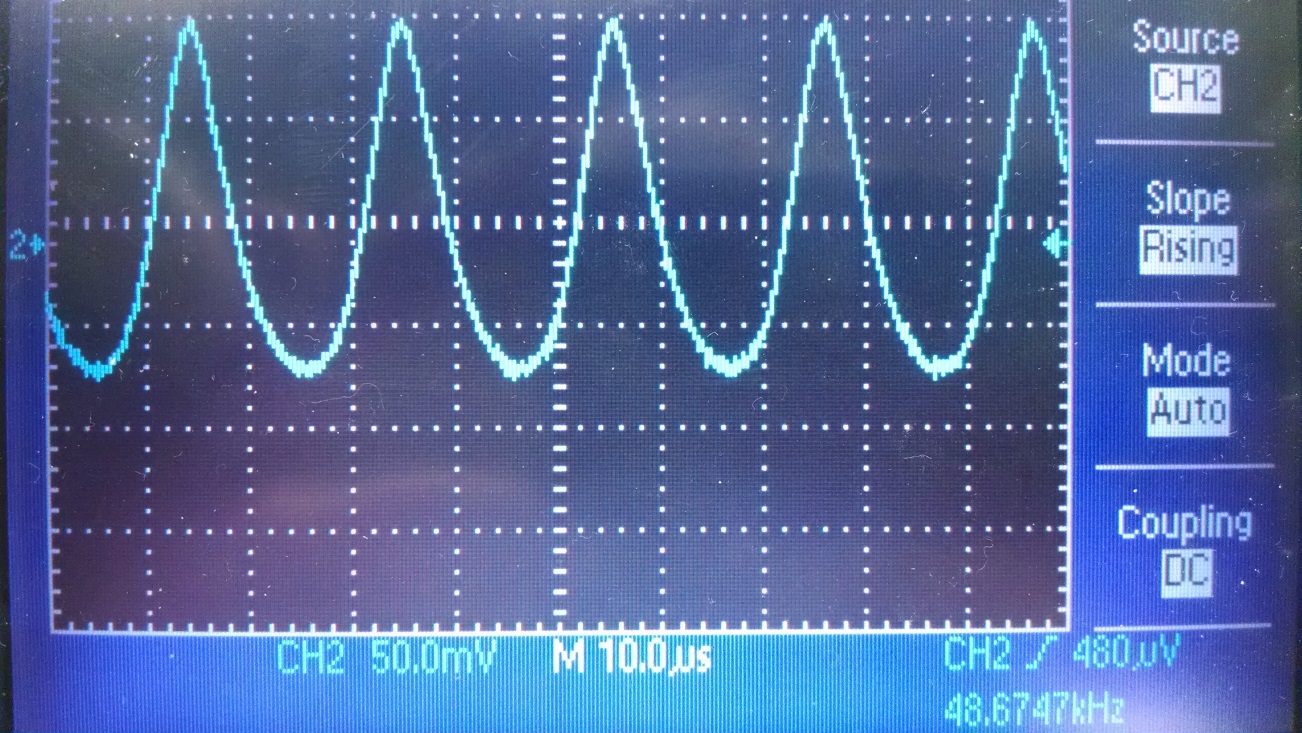 Conclusion
Self pulsing verified 
By correlating the pump and signal oscillations at different pump powers.
Pulsing is suppressed after about 550mW pump 
Pulse frequency increases with pump power 
Conclusion
We have shown that self pulsing in our fiber laser is a problem at pump powers lower than 500mW, though this is not a problem as our setup can supply more than enough power to suppress the pulsing.
Future Work
Add frequency selective components
Braggs grating
Fabry-Perot Cavity
Fine frequency measurement
Fabry-Perot Cavity
Higher power pump laser